عنوان مقاله: سایبرنتیک در مدیریت (1)
نویسنده: حسن میرزایی اهرنجانی
منبع: دانش مدیریت 1367 شماره 1
صص 17-23
پیشگفتار
انقلاب صنعتی و به دنبال آن ماشینی شدن تولید روابط زیر بنایی و روبنایی اقتصادی، سیاسی و اجتماعی بشر را تحولی سریع و شگرف بخشید. قرن بیستم که بسیاری آن را عصر بلوغ ماشین دانسته اند. شاهد ابداع و ظهور مغزهای الکترونیکی و یا اگر جرات گفتنش را داشته باشیم « ماشین های متفکر» گردید و اکنون محاسبات بسیار پیچیده، ترجمه زبان های مختلف، نواختن مشکل ترین سمفونی ها، ماهرانه ترین بازی شطرنج و بالاخره مداوای بسیاری از امراض به وسیله ماشین از کارهای پیش پا افتاده است کافی است اشاره شود، در مسابقه ای که در لنینگراد بین ماشین معالج و مجرب ترین پزشکان در تشخیص امراض برپا گردید ماشین معالج 90 بر 60 برنده شد.
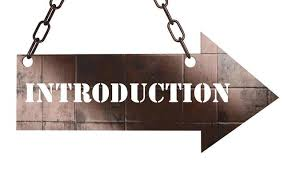 سایبرنتیک در مراحل اولیه پیدایش آن، به علم ارتباطات و کنترل در ماشین اطلاق می شد و در کاربرد و عمل ابداع و ایجاد ماشین های تمام خودکار را شامل می گشت. در مراحل بعدی با به کار گرفتن روش های سیستمی حوزه علمی و عملی سایبرنتیک گسترده گردید و شامل نظام ارتباطات و کنترل در موجودات زنده و سازمان های انسانی نیز گردید. هرچه که در زمینه روابط انسانی و به وجود آوردن شالوده ای جهت تنظیم و کنترل پویایی گروه غیر رسمی سایبرنتیک هنوز اولین گام ها را نیز برنداشته است. ولی در در چهارچوب سازمان، رسمی و در تنظیم و برقراری و کنترل روابط رسمی سازمان تحولات شایانی را به وجود آورده است.
تنظیم و کنترل پویایی گروه غیر رسمی سایبرنتیک
هدف اساسی این مقاله بررسی محتوای علمی و عملی سایبرنتیک و امکان به کار گرفتن قالب ها و مدل های سایبرنتیکی به  عنوان وسیله ای مناسب و مفید در مدیریت نوین و پویا است.
محتوای علمی و عملی سایبرنتیک
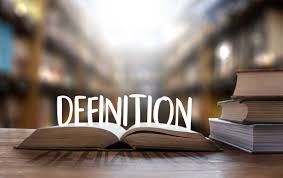 تعریف
از سایبرنتیک به مناسبت موارد استفاده ای که از آن در ناحیه های مختلف علوم می شود تعاریف گوناگونی شده و چنانچه الکساندر برگ (Alexander Berg) نقل می کند تاکنون دست کم چهل تعریف از سایبرنتیک به عمل امده است. سایبرنتیک علم جوانی است که از فعالیت های مشترک علوم کنترل، ارتباطات، ریاضیات، زیست شناسی و منطق زاده شده و اکنون دامنه شمول آن به بیشتر علوم عصر حاضر به ویژه آنهایی که با مطالعه و بررسی نظام های پیچیده سر و کار دارند گسترده شده است. ولی با دیدی بسیار عمومی و کلی همان طور که «وینر» بیان می دارد، سایبرنتیک عبارت از علم ارتباطات و کنترل در ماشین و حیوان می باشد و این علم شامل تمامی حوزه گسترده نظریه پیغام ها (The theory of Messages) می گردد.
چون هیچ رابطه و کتنرلی بدون ارسال و یا دریافت پیغام ها امکان پذیر نیست و هر پیغامی حاوی اطلاعاتی است از این نظر همواره سایبرنتیک را با مفاهیم نظیره اطلاعات تعریف می نمایند. چنانکه  اشبی (Ashby) می نویسد «سایبرنتیک عبارت از مطالعه نظام هایی است که از نظر تبادل انرژی باز و از نظر تبادل اطلاعات و کنترل بسته می باشند «کلیر و والاش» (Jiri Klir nd Miaslov Valach) این نکته را دقیق تر شکافته می نوسیند «سایبرنتیک  علمنی است که از طرفی با مطالعه نظام هایی سر و کار دارد که از نظر تبادل اطلاعات با محیط تقریبا بسته می مانند.
تبادل انرژی باز و از نظر تبادل اطلاعات و کنترل بسته
و از طرف دیگر ساختمان نظام هایی را مورد بررسی قرار می دهد که بین عناصر تشکیل دهنده انها تبادل خبر می شود. تعاریف بالا همگی در این موضوع مشترکند که سایبرنتیک دانش جدیدی برای کنترل و تنظیم مجموعه های پیچیده است و به طور خلاصه می توان گفت سایبرنتیک دانشی است که پویش های کنترل و تنظیم را در نظام های پیچیده مورد بررسی و مطالعه قرار می دهد و هدف اساسی ان یافتن سریع ترین، مناسب ترین و موثر ترین شیوه کنترل و تنظیم در سازمان ها و نظام های پیچیده است.
پویش های کنترل و تنظیم را در نظام های پیچیده
نظریه های کنترل و تنظیم
کنترل عبارت از رابطه ای است که بین دو عامل با دو نظام برقرار می گردد. ماهیت و محتوای این رابطه طوری است که حاصل کار یک عامل یا نظام (کنترل شونده) در جهت خواسته ها یا اهداف عامل یا نظام دیگر (کنترل کننده) سوق داده می شود. بنابراین هر سیستم کنترل حداقل دارای سه عنصر اساسی است: کنترل کننده، کنترل شونده و شبکه ی ارتباطی (Communication Network)
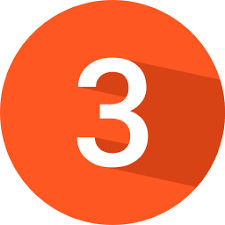 کنترل کننده عامل، فرد، دستگاه یا سازمانی است که با ارسال پیغام های ارتباطی رفتار کنترل شونده را تحت تاثیر قرار داده بازده آن را در جهت هدف های خود تغییر می دهد مانند شامل عرضه و تقاضا در قیمت مدیر و رهبر در سازمان و گروه دستگاه کنترل کننده از راه دور در تلویزیون و انواع سازمان های اجرایی در جامعه.
عامل کنترل شونده فرد، دستگاه یا سازمانی است که با دریافت پیام های ارتباطی رفتارش در جهت هدف های کنترل کننده تغییر می یابد. مانند عامل قیمت در برابر درصد و تقاضا، افراد یا گروه های سازمانی در برابر مقررات و تصمیمات سازمان، انواع دستگاه های گیرنده در برابر دستگاه های فرستنده و انواع سازمان های تولیدی در برابر ترکیب و تلفیق عوامل تولید.
عامل قیمت در برابر درصد و تقاضا
در بررسی ویژگی های کنترل کننده و کنترل شونده، سه نکته شایان توجه است: اول اینکه از نظر زبانی کنترل کننده بر کنترل شونده مقدم است. بدین معنی که پیغام ها یا علایم ارتباطی اول از منابع کنترل کننده صادر شده و پس از طی مدت زمانی هر چند که این مدت زمان بسیار کوتاه باشد، گیرنده یا اعضاء کنترل شونده را تحت تاثیر قرار می دهند. دوم اینکه از نظر ابعاد و حجم معمولا (ولی نه  به طور همیشه و مطلق) کنترل کننده به مراتب کوچک تر از کنترل شونده است.
حجم و وزن مغز نسبت به بدن انسان، ابعاد دستگاه کنترل کننده از راه دور تلویزیون نسبت به تلویزیون و ابعاد دستگاه های کنترل رادار در برج های دیده بانی  فرودگاه، نسبت به هواپیما و خطوط هوایی مثال های مناسبی بر این گفته می باشند.
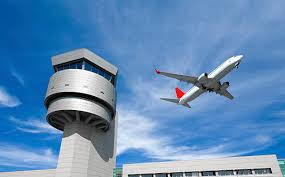 سوم اینکه عناصر کنترل شونده و کنترل کننده هر دو به صورت یک نظام یا سیستم عمل می کنند. بدین معنا که دستگاه های کنترل شونده و کنترل کننده  دارای تمام ویژگی های سایر نظام ها بوده (وارده ها، فرایندها، صادره ها، محیط، مدیریت و غیره) و رفتار آنها تحت تاثیر نظام های بالاتر از خود (نظم های اصلی) و نظام های پایین تر از خود (نظام های فرعی) قرار می گیرد. در واقع این ویژگی سوم دستگاه های کنترل شونده و کننده است که کاربرد روشها و قالب ریزی سایبرنتیکی تجزیه و تحلیل سیستمی را در مورد انها عملی می سازد.
آنچه در عمل باعث کارکرد نظام کنترل و تنظیم می شود صرفا وجود کنترل کننده و کنترل شونده نیست. بلکه بالاتر و مهم تر از آن ارتباطی است که بین آنها برقرار می شود. در واقع تاثیر، کیفیت و نتایج کنترل را بیش از دستگاه های کنترل کننده و کنترل شونده، محتوی و مکانیسم رابطه با روابطی تعیین می کند که بین آنها برقرار می شود و این موضوع بحث بعدی ماست.
کارکرد نظام کنترل و تنظیم
ماهیت و محتوای روابط در نظام کنترل
آنچه که بین کنترل کننده و کنترل شونده رد و بدل می شود در مرحله غایی و به زبان علمی یک نوع تبادل انرژی است، چه انرژی مادی و چه انرژی روانی، این تبادل انرژی به صور گوناگون و اشکال مختلف صورت می گیرد مانند تغییرات فیزیکی- شیمیایی در تکانه های عصبی و در کنترل مغز از بدن ارتعاشات صوتی در کنترل فرمانده سپاه، امواج مغناطیسی و الکتریکی در کنترل وسایل و دستگاه های الکتریکی، طیف ها و طول موج های دوری در کنترل دوربین های رصد خانه ها، تبادل انرژی روانی در کنترل کسی که به خواب مصنوعی رفته به وسیله هیپنوتیست ...و غیره
تغییرات فیزیکی- شیمیایی در تکانه های عصبی
اینکه چه میزان و از چه نوع انرژی در روابط بین کنترل کننده و کنترل شونده رد و بدل می شود بستگی به ماهیت، جنس و پیچیدگی دستگاه های کنترل شونده و کنترل کننده دارد در نظام هایی که دستگاه های کنترل هر دوزنده باشد مانند کنترل کلاس به وسیله معلم، بیشتر انرژی مبادله شده از نوع انرژی روانی است. از نظر میزان انرژی مبادله شده باید گفت که هر چه دستگاه های کنترل از نظر تعداد روابط بیشتر و پیچیده تر باشند میزان انرژی مبادله شده نیز بیشتر است.
ماهیت، جنس و پیچیدگی
تبادل انرژی بین دستگاه های کنترل در عمل، بدین صورت انجام می گیرد که انرژی مبادله شده ابتدا به صورت انواع پیغام ها، قراردادها ، علامت ها، نشانه ها و  سمبل ها تبدیل می شود، مانند پیغام دستور در کنترل سرباز از طرف فرمانده، قراردادهای اداری به منظور کنترل کارمندان، علایم رانندگی در کنترل رانندگان، نشانه ها و سوراخ های کارت کامپیوتر در کنترل کار کامپیوتر و سمبل ها و استانداردها در کنترل مواد تولیدی، تازیان مشترکی بین کنترل کننده و کنترل شونده به وجود آید. زیرا بدون زبان مشترک با درک و برداشت مشترک از یک پیغام  عمل کنترل امکان پذیر نیست.
زبان مشترک با درک و برداشت مشترک
هر کدام از این پیغام ها حاوی مقداری اطلاعات بوده و مقدار خبر معینی به نظام کنترل شونده منتقل می نماید. به عبارت دیگر ، هر پیغامی دارای «ظرفیت خبری» معینی است و به جهت سنجش ظرفیت های خبری انواع پیغام ها است که نظریه اطلاعات ابداع شده و در سایبرنتیک به کار گرفته شه است و ما به طور خیلی خلاصه تا انجا که به بحث ما مربوط شود این نظریه را می شکافیم.
ظرفیت های خبری انواع پیغام ها
نظریه اطلاعات (Information Theory)
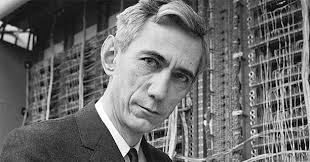 امروزه واژه و مفهوم اطلاعات یا انفورماتیک در زمینه های گوناگون و زیادی به کار گرفته می شود و مطالب زیادی در این زمینه نوشته شده است. واژه ها و مفاهییم از قبیل انفورماتیک و امار، سیستم اطلاعاتی مدیریت، اطلاعات حسابداری، مدیریت اطلاعات، سیستم کنترل اطلاعات... و غیره همگی بیانگر جمع آوری ارقام اطلاعاتی (Data) و کاربرد آنها در رشته های مختلف علمی و عملی است ولی آنچه ما در اینجا از مفهوم اطلاعات در نظر داریم نظریه مشهوری است که برای اولین بار به صورت کلاسیک آن، توسط دونفر از دانشمندان، به نام های شانون Shanon)) و ویور (weever) و بر پایه احتمالات آماری گیبس (Gibs) پایه گذاری شده است.
کلود شانون
در این مفهوم اطلاعات عبارت از کمیت خبری است که در یک پیغام به خصوص نهفته است. 
چنان که ملاحظات می شود اطلاعات کمیتی است قابل سنجش و نظریه اطلاعات، اداره تکوین نظریه احتمالات می باشد، بدین معنی که در محتوی هر پیام قسمتی یا جزئی را که از درجه نامعینی (Uncertanity) گیرنده پیغام بکاهد، خبر می گوییم.
به سخن روشن تر، پیغامی که در نزد گیرنده مشخص و معلوم باشد حامل هیچ گونه خبری نیست. مثلا در این جمله که «الف» اولین حرف از حروف الفبای فارسی است مقدار خبر نهفته صفر است. «شوتن (Schouten) پا را فراتر نهاد و نه تنها کاهش در درجه ی نامعینی بلکه کاهش در میزان غفلت (Ignorance) را نیز خبر دانسته و قایل سنجش با روش های نظریه های اطلاعات می داند.  مثلا اگر من بدانم که حروف الفبای فارسی سی و دو تا است این جمله برای من عامل خبری نیست ولی برای کسی که آن را نداند خبر محسوب می شود.
کاهش در درجه ی نامعینی
برای روشن شدن مطلب، حالت نامعینی و رابطه آن را با نظریه اطلاعات به کوتاهی بررسی می کنیم. آنچه که در طبیعت اطراف ما به طور عینی وقوع می یابد به دو حالت ممکن است اتفاق بیفتد و یا وقوع به دو حالت ممکن است اتفاق بیفتد و یا وقوع آن امری حتمی و یقینی می باشد و قبل از حادث شدن می توان وقوع آن را یقینا و با اعتقاد کامل پیش بینی نمود مانند وقوع  شب بعد از روز، سقوط سنگ یا اجسام در هوای آزاد و مرگ جادوی که برای مدتی از تنفس بازداشته. چنین اموری را امور معین و وقوع آن ها را یقینی (Certainity) گوییم و همان طوری که قلا نیز اشاره کردیم . نظریه اطلاعات با چنین حالاتی سر و کار ندارد. ولی اکثر پدیده های عینی طبیعت اطراف ما اموری احتمالی هستند. بدین معنی که ئوقوع آن ها منجر به یک نتیجه قطعی و روشن نیست بلکه به بیش از یک نتیجه (حداقل دو نتیجه) منجر می شود این حالت وقوع امور را حالت عدم اطمینان (Uncertaintiy) گویند.
هر قدر نتایج حاصله از وقوع امری بیشتر باشد پیش بینی دقیق آن نتایج مشکلتر و حالت عدم اطمینان آن بیشتر است و در چنین حالاتی است که تئوری اطلاعات به عنوان ابزار بسیار مناسبی جهت پیش بینی و کاستی از عدم اطمینان ها جلوه گر می شود.
کاستی از عدم اطمینان ها
مثلا احتمال برداشتن یک مهره قرمز از کیسه ای که در آن 9 مهره سیاه و یک مهره قرمز وجود دارد از احتمال برداشتن 2 مهره سیاه و به مراتب احتمال شیر یا خط در پرتاب یک سکه کمتر و بنابراین پیش بینی آن مشکلتر و حالت نامعینی آن بیشتر و حاوی ارزش خبری بیشتری است: حال باید دید که نظریه اطلاعات چگونه و با چند روشی از حالات نامعینی و عدم قطعیت می تواند بکاهد برای این کار نظریه اطلاعات از دو مفهوم نظری «واحد خبر» و «ظرفیت خبری» استفاده می کند.
حالت نامعینی
پیش بینی
واحد خبر= بیت (bit) واحد خبر برای سادگی تفهیم، واحد «آری خیر» می باشد و آن کمترین مقدار خبری است که ممکن است در انتخاب یک عامل از دو عامل و یا گزینش یک راه از دو راه وجود داشته باشد. مثلا مقدار خبر نهفته در سوالاتی که به جواب های آری یا نه، باز یا بسته، و روشن یا خاموش ختم می شوند یک «بیت» است. زیرا هر کدام از این خواب ها نامعینی در وقوع امری را یک درجه برطرف کرد به آن تعین می بخشند، کامیپوتر ها و ماشین های حسابگر برای جا به جایی و تنظیم اطلاعات به جای سیستم حرفی از سیستم عددی دوتایی (Binary Numbers) استفاده نموده، نقد از خبری را که موب گزینش آنها بین دو عدد (0) و (1) باشد یک «بیت خبر» به حساب می آورند.
مناسبت ترین مثال برای روشن کردن و تصور واحد خبر مسابقات بیست سوالی است. در برابر هر سوالی که شرکت کننده ی در مسابقه می پرسد، داور مسابقه با جواب آری یا نه قسمی از ابهام و جواب را برطرف نموده، شرکت کننده را به طرف جواب واقعی هدایت می نماید. در جریان چنین مسابقه ای هر بار و با هر سوال و جواب یک واحد خبر (بیت) خبر مبادله می شود.
با استفاده از واحد خبر می توان «بیت» های موجود در هر امر احتمالی را سنجید و اندازه گرفت. برای مثال فرض کنید که مهره قرمزی در یکی از 16 قفسه عمودی پنهان شده، احتمال اینکه مهره در کیی از این قفسه ها باشد یک شانزدهم  هست اما با این سوال که آیا مهره در قسمت بالای وسط قفسه ها است یا نه (و یا جواب آری یا نه معادل یک بیت خبر) این احتمال به یک هشتم تقلیل می یابد و من با استفاده از 8 قفسه عمودی مانده که مهره در یکی از آنها است و با روش سوال و جواب بالا حداکثر با سه سوال دیگر (یعنی با سه بیت خبر) می توانم جای مهره را تعیین نمایم. به طور کلی تعداد بیت خبرهای موجود در هر پیغام یا هر امری که وقوع احتمالی دارد یا فرمول زیر تعیین می شود:
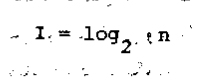 که در آن t برابر تعداد بیت خبرهای موجود و log2  بعضی لگاریتم بر مبنای n=1/p 2
برابر عکس احتمال وقوع امری است. در مثال فوق جای مهره قرمز با استفاده از فرمول بالا و در چهار بیت خبر معلوم می شود:
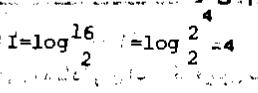 و یا مثلا در هر کدام از 32 حرف الفبای فارسی (به فرض اینکه تمام حروف با احتمال یکسانی در جملات تکرار شوند) می توان پنج بیت خبر گنجانده مبادله نمود:
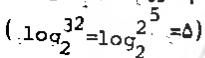 با استفاده  از واحد خبری و ترکیبی از روش های علمی و ریاضی معین نموده اند که هر رقم اعشاری در حدود 3/32 و هر کلمه در گفت و گوی روزمره در حدود 16 واحد خبر را شامل می باشد و یک دستگاه متوسط تلگراف می تواند در هر ثانیه 100 واحد خبر را منتقل کند.
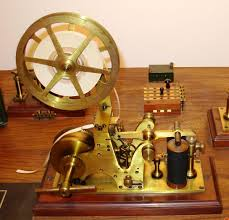 دستگاه تلگراف
ظرفیت خبری
بحث خود را در ماهیت و محتوای روابط بین کنترل کننده و کنترل شونده با بررسی کوتاهی از ظرفیت خبری خاتمه می دهیم. هر پیغام «کانال» یا دستگاهی که به نحوی با پیام گردانی و جابجایی اطلاعات سر و کار دارد دارای ظرفیت خبری معینی است. ظرفیت خبری از این نظر مهم است در شرایط واقعی و دنیای عملی ما به ندرت با مقدار اطلاعات مبادله شده در یک پیغام تنها سر و کار داریم،
روابط بین کنترل کننده و کنترل شونده
بلکه هر دستگاه منتشر کننده خبر عملا با پیمان های متعددی سر و کار دارد که برای پیغام های متعددی سر و کار دارد که برای هر پیغامی گروهی از احتمالات وقوع نامساوی پیش بینی و نسبت داده می شود. از این نظر تئوری اطلاعات در جست و جوی راهی جهت سنجش ظرفیت کانال هایی که یپغام ها در آنها جاری است می باشد و می خواهد به وسیله مقدار متوسط اطلاعاتی را که هر پیغام در کانال حمل می کند، تعیین نماید.
مقدار متوسط اطلاعات
برای این کار اگر تعداد پیغام های هر کانال راه فرض نمودهف احتمال وقوع هر کدام از آنها را از این F2  تاF1  بدانیم متوسط مقدار خبری را که در هر کانال جاری است. با استفاده از فرمول واحد خبر، می توان به طریق زیر محاسبه نمود:
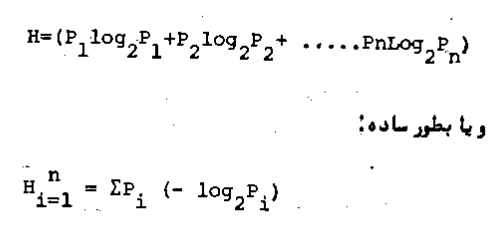 با استفاده از فرمول بالا و تلفیقی از روش های علمی و ریاضی، (معین نموده اند که متوسط) ظرفیت خبری حافظه انسانی 16 10 –15 10 واحد خبر محاسبه شده است. و مغز به طور متوسط با سرعت 25 واحد خبر در ثانیه خبر دریافت می کند و با این حساب ظرفیت خبری حافظه انسان در حدود 8 10  برابر کامیپوتر موجود است. برای مقایسه و هضم بهتر موضوع شاهدی از فرهنگستان شوروی می آوریم:
«تلویزیون، در هر ثانیه با یک میلیون واحد اطلاعات سر و کار دارد. چشمان ما قادرند تقریبا همین مقدار طالاعات را به مغز بفرستند. ماشین های حاسبگر هزار بار کمتر اطلاعات می گذارند و یکی دیگر از «کانال های ارتباطاتی» ما با دنیای خارج یعنی بساوایی هم همین طور، ظرفیت دستگاه های را دیونی و تلفنی هزار بار از موارد اخیر کمتر است و اندام های شنوایی ما نیز با آنها در یک ردیفند، در داخل مغز اطلاعات با سرعتی تقریبا «نصف سرعت یک دستگاه تلگراف که در هر ثانیه با یک صد واحد اطلاعات سر و کار دارد گذارده می شود.
گفتیم که سایبرنتیک مطالعه علمی کنترل و ارتباطات می باشد. کنترل به معنی محدود و باریک آن که مضمون دستور و تغییر یک طرفه دارد بلکه به معنی محدود و باریک آن که مضمون دستور و تغییر رفتار یک طرفه دارد بلکه به معنی عمومی و علمی آن که رفتار خود- تنظیمی و به خصوص تطبیق خود در برابر تغییرات شرایط محیط را در بر می گیرد.
مضمون دستور و تغییر یک طرفه
سایبرنتیک مطالعه علمی کنترل و ارتباطات می باشد
دیدیم که اساس نظریه های سایبرنتیک بر مفاهیم و نظریه های کنترل و ارتباطات قرار دارد و محتوی اصلی کنترل و ارتباط پیمان ها و اخباری است که بین دستگاه های کنترل رد و بدل یم شود. حال باید دید که مکانیسم و نحوه کار کنترل و تنظیم جهت و چگونه می توان رفتار دستگاه یا فردی  را به طور منطقی و علمی در برابر تغییرات شرایط محیطی کنترل و تنظیم نمود.
مکانیسم و نحوه کار کنترل و تنظیم جهت